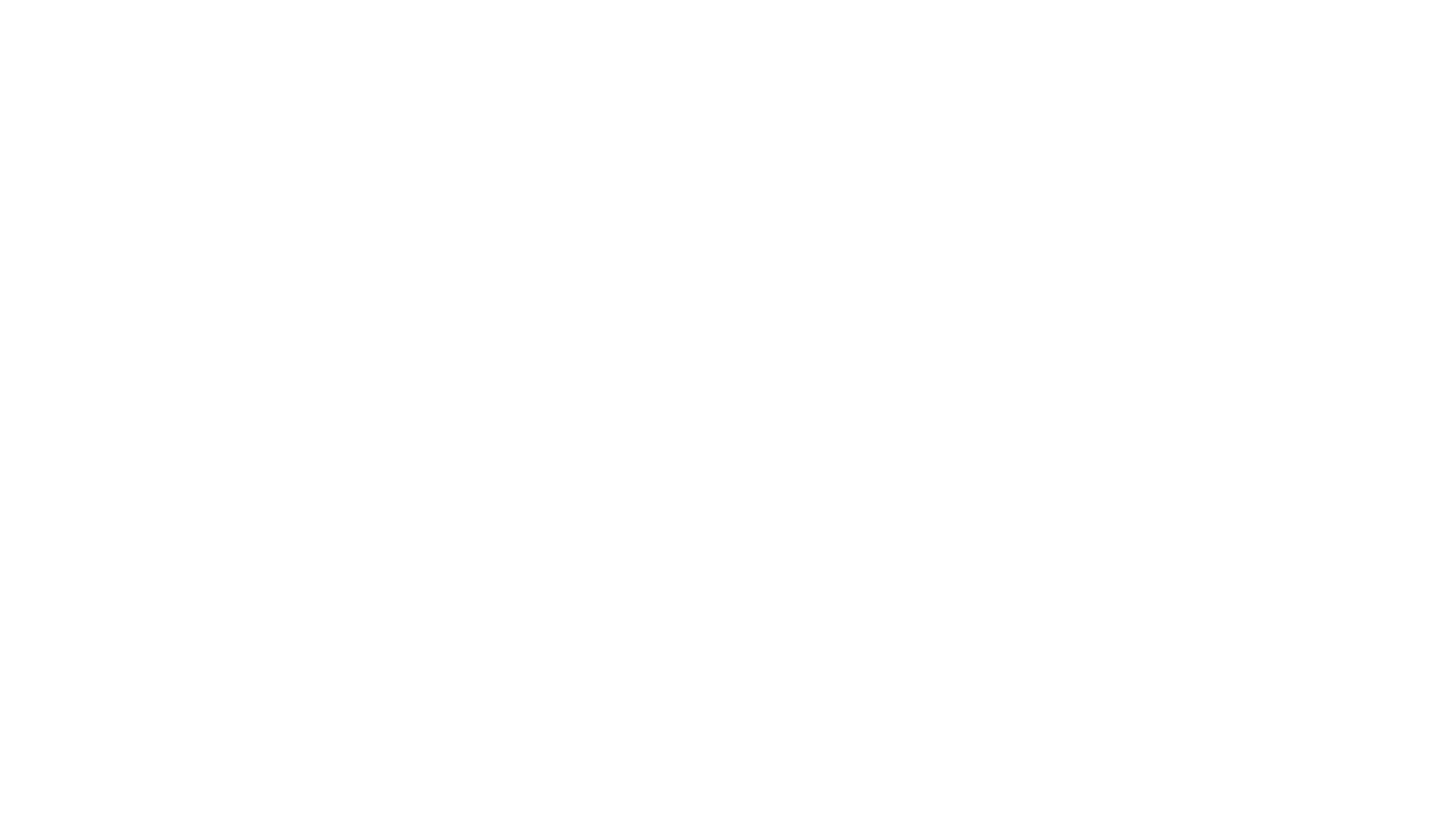 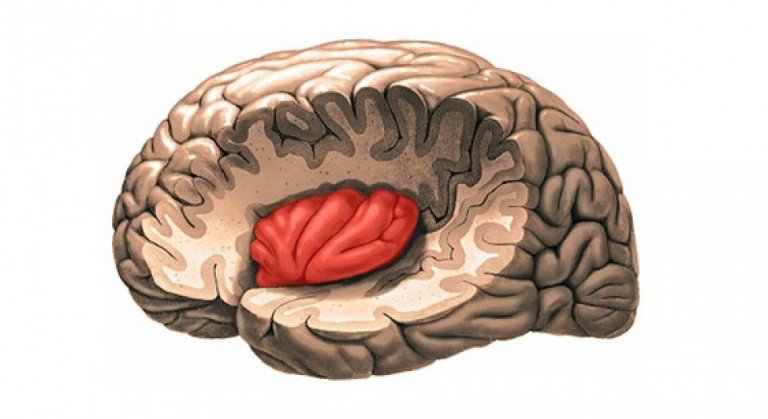 The insula
By: Sarah Rexrode
Location
ORIGIN
UNDECIDED
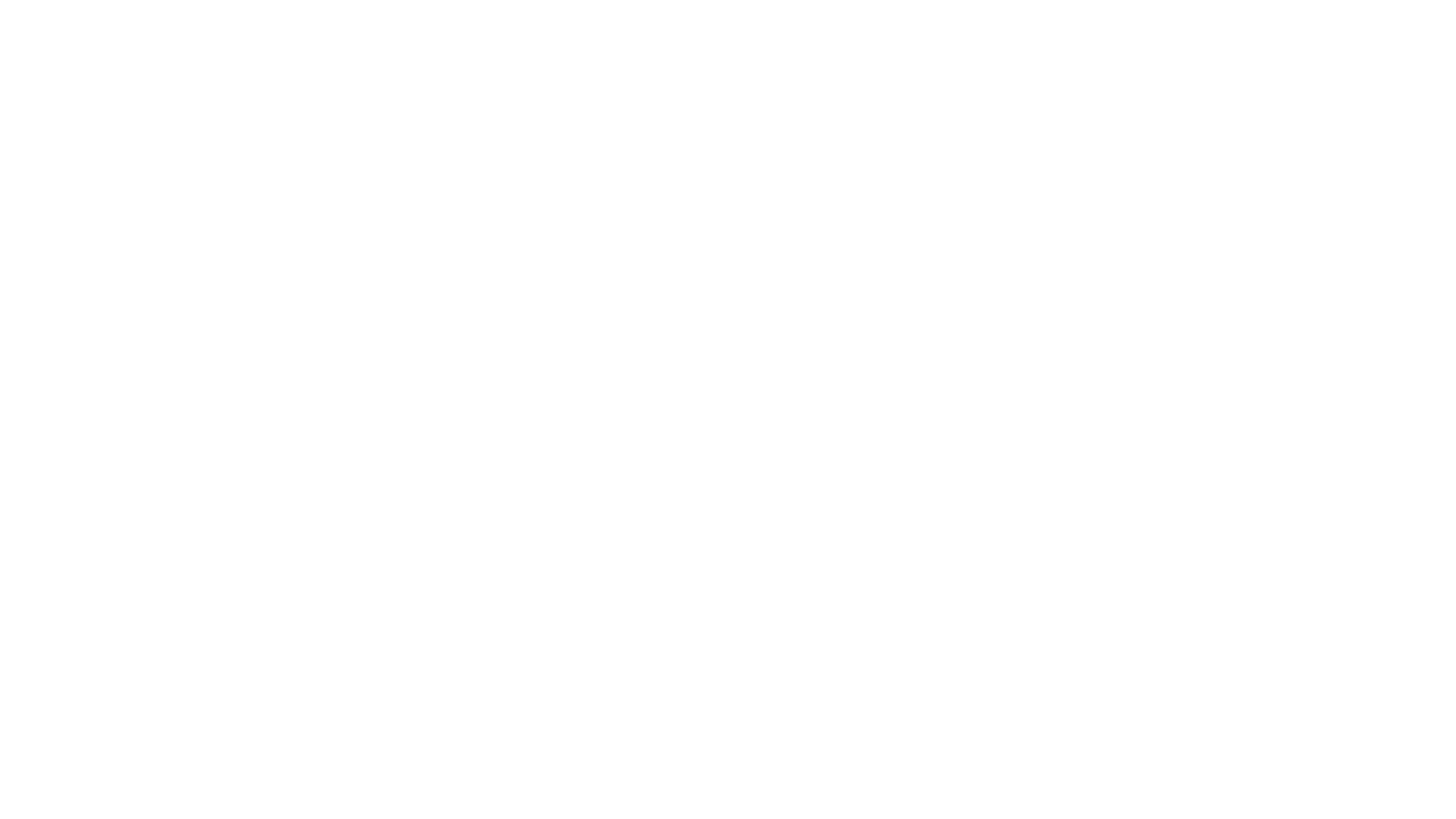 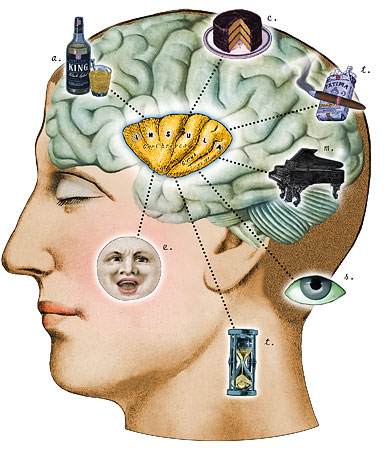 https://www.youtube.com/watch?v=i4-AKwZYUHo
MAIN FUNCTIONS
Interoceptive Awareness
Basic Emotions
Motor Control
Sense of Self
Reading Emotional and Social Cues
Social Desires
Pain Perception
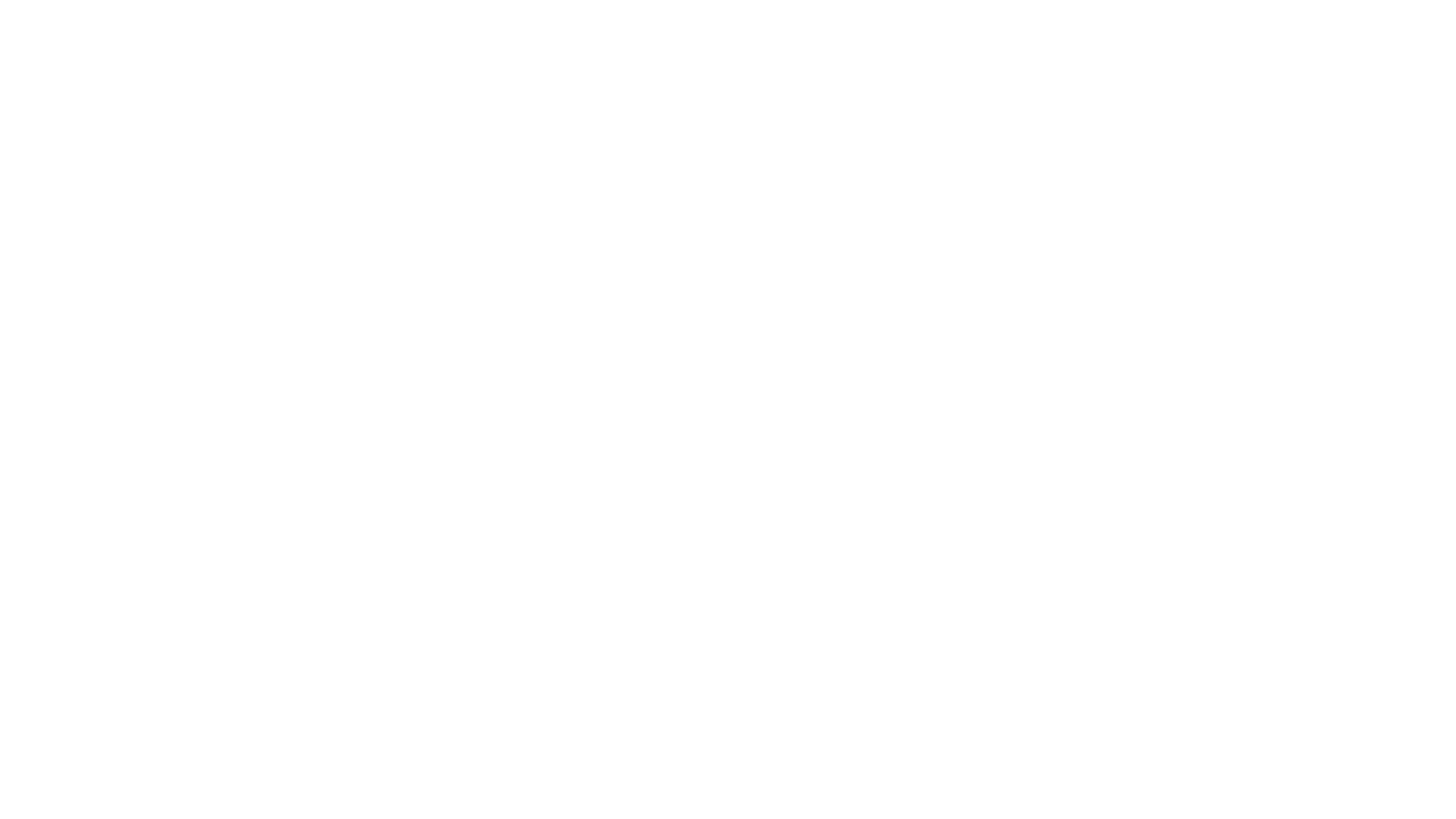 DAMAGE TO INSULA